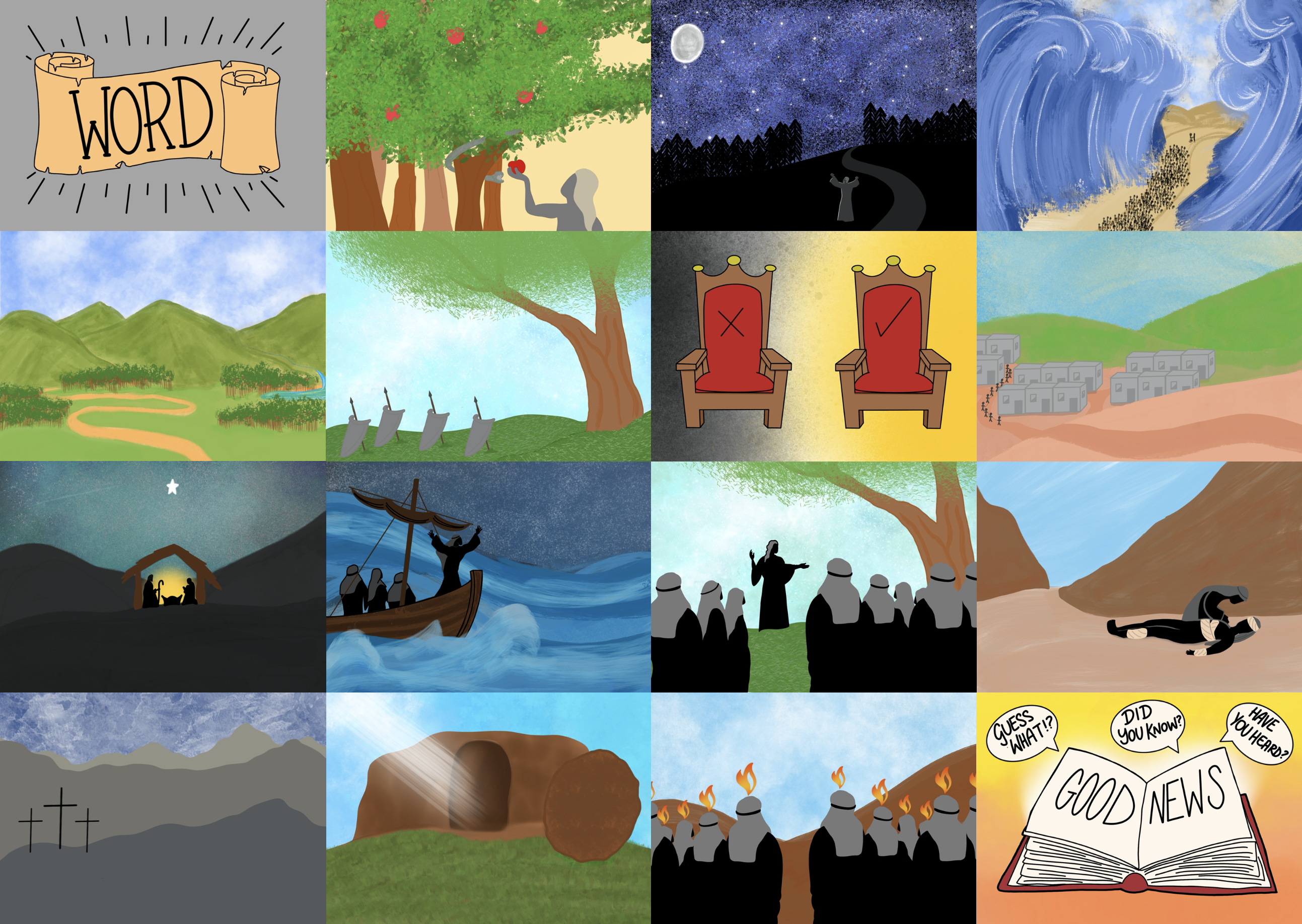 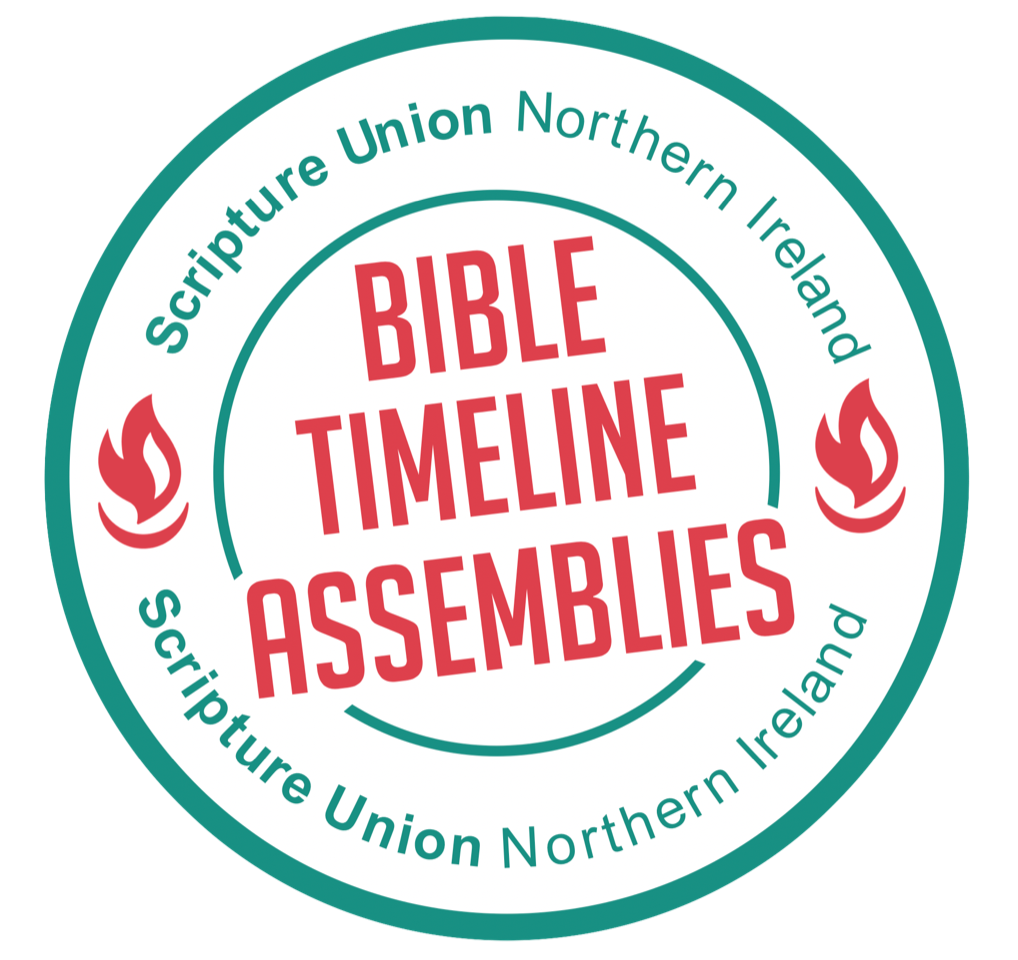 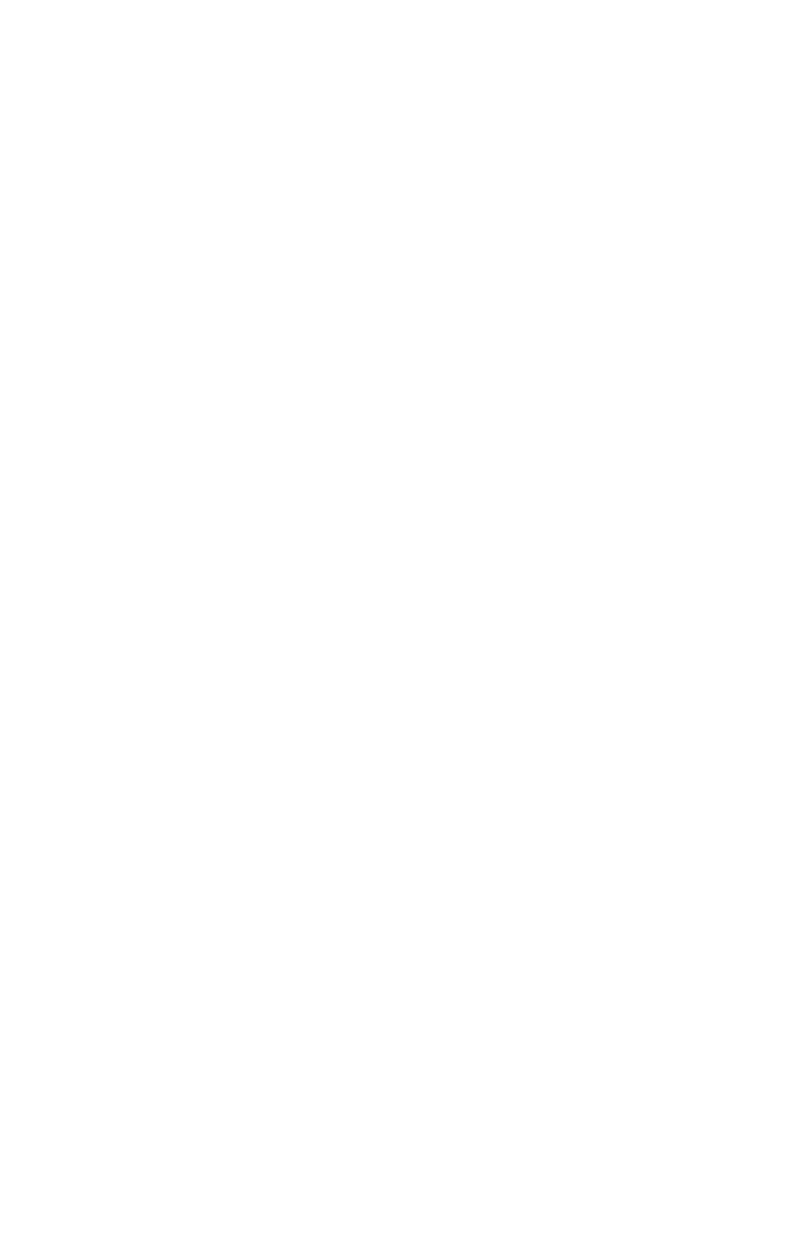 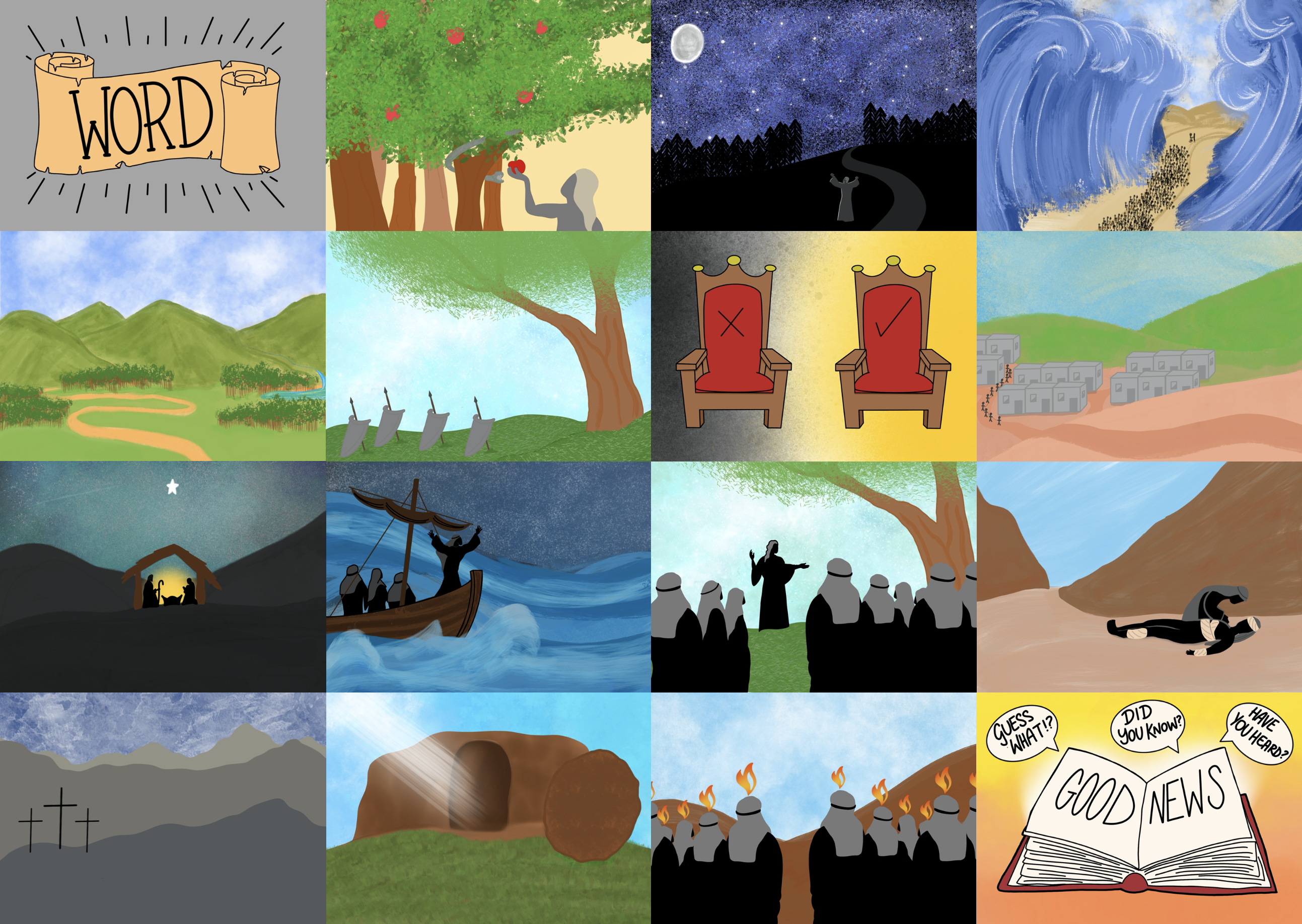 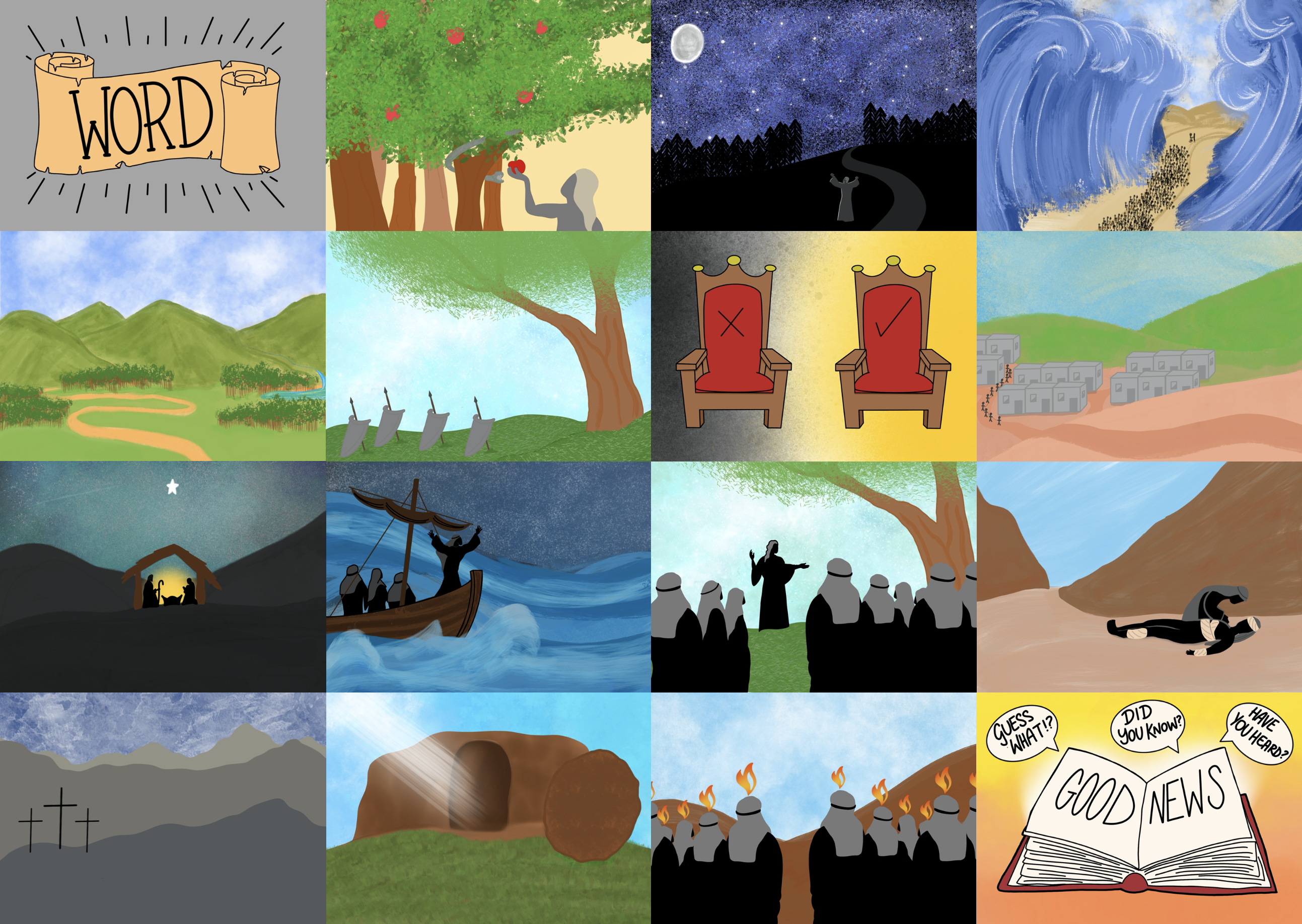 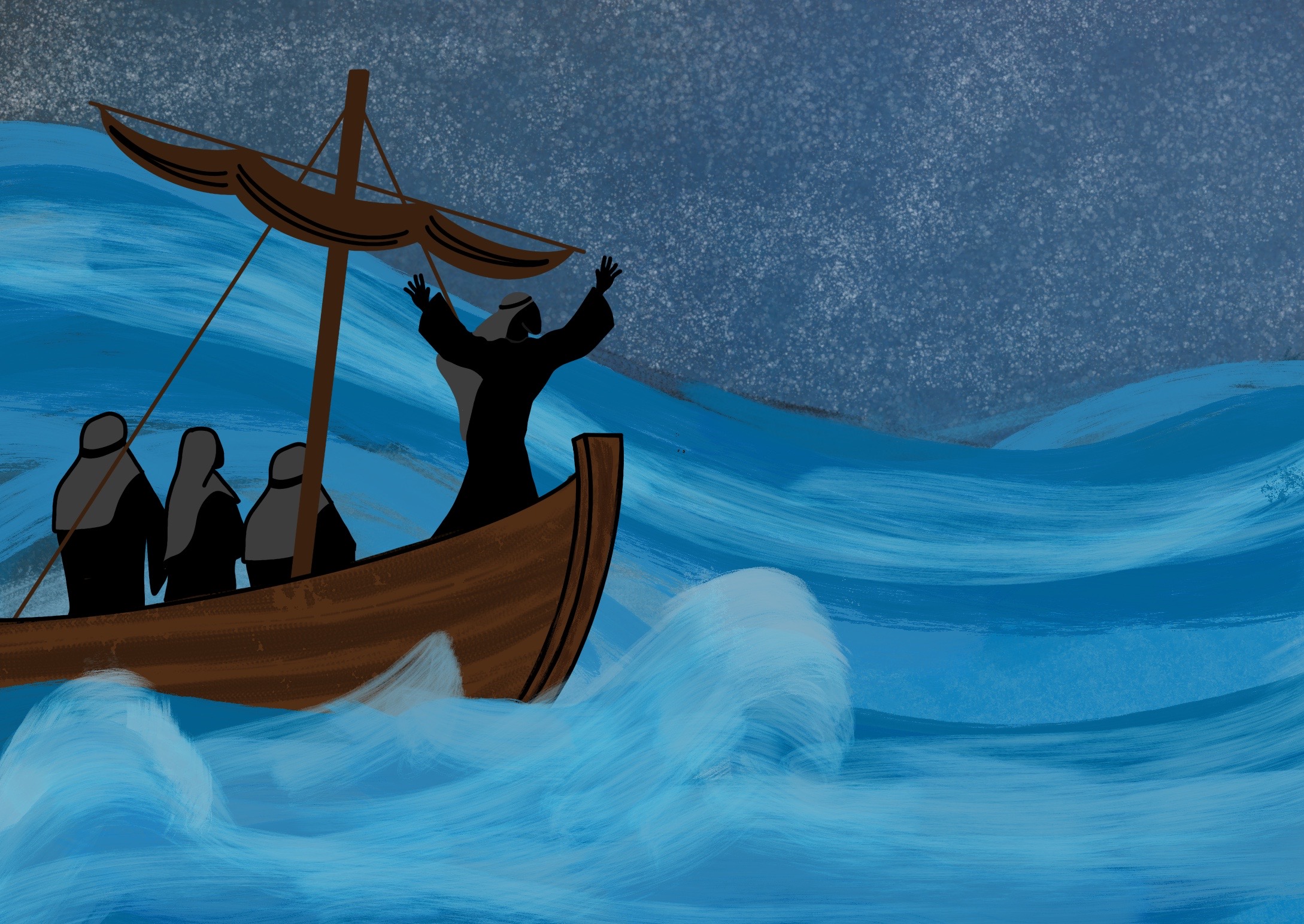 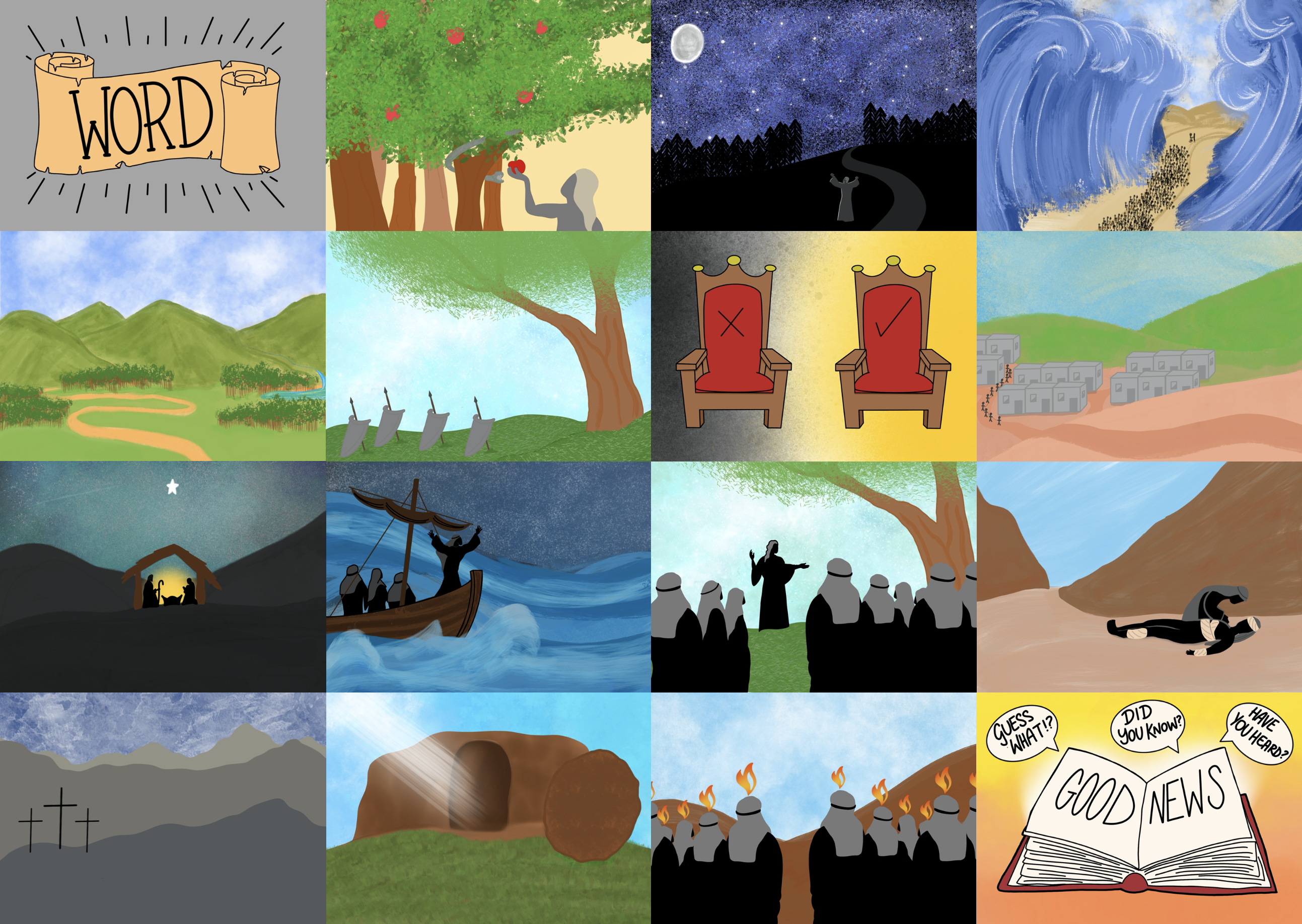 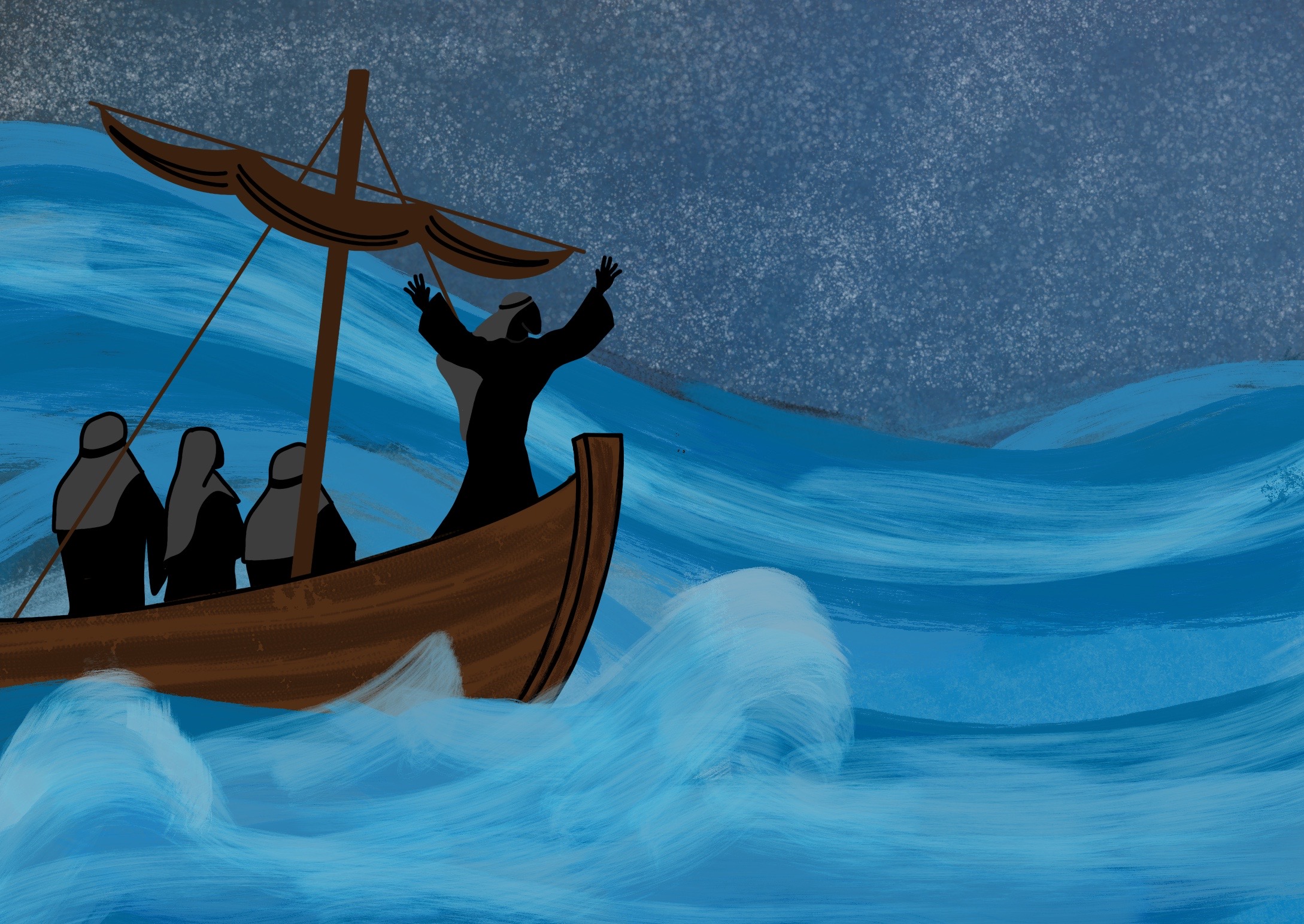 As Jesus, God’s Son, came to live on the Earth.
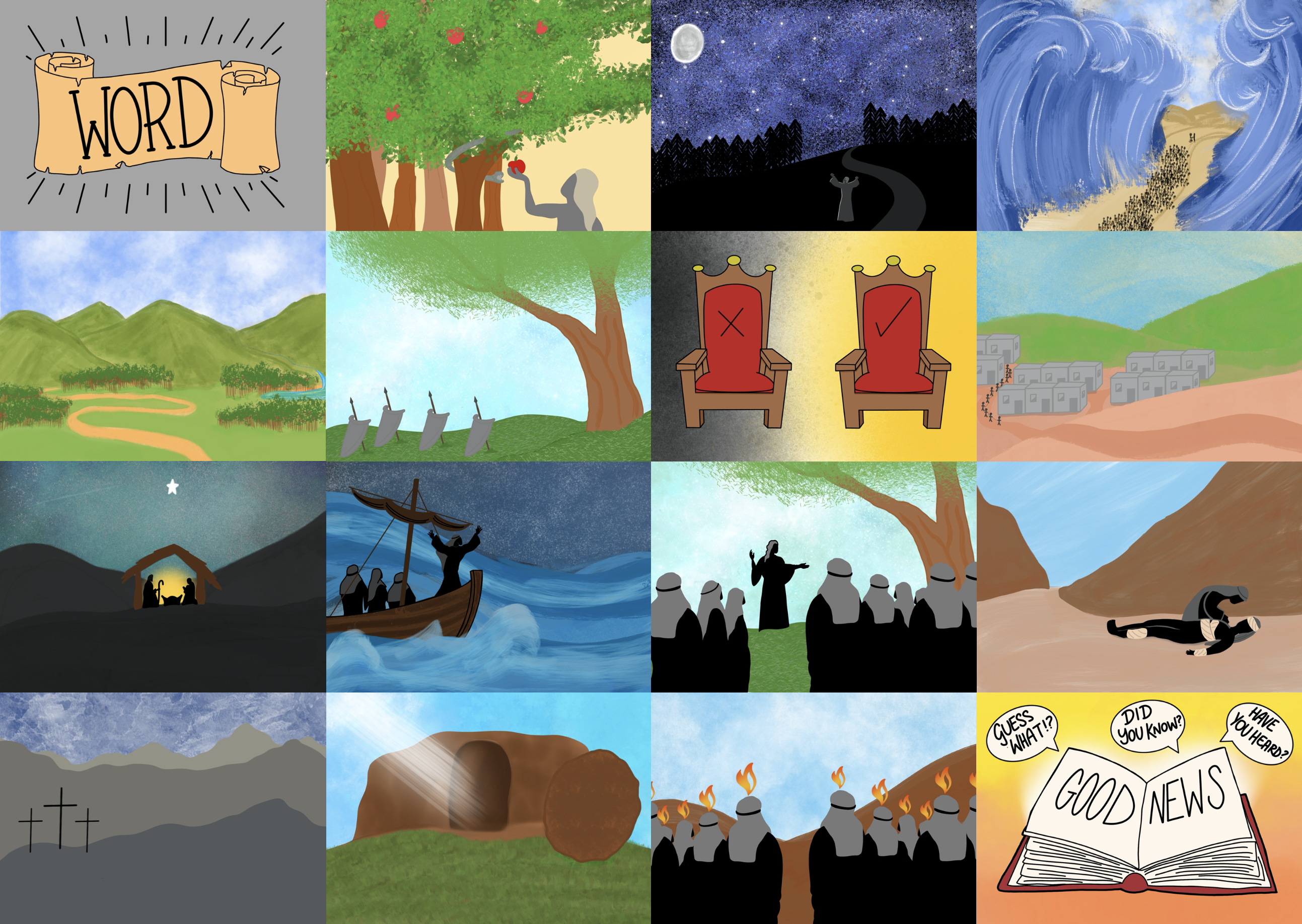 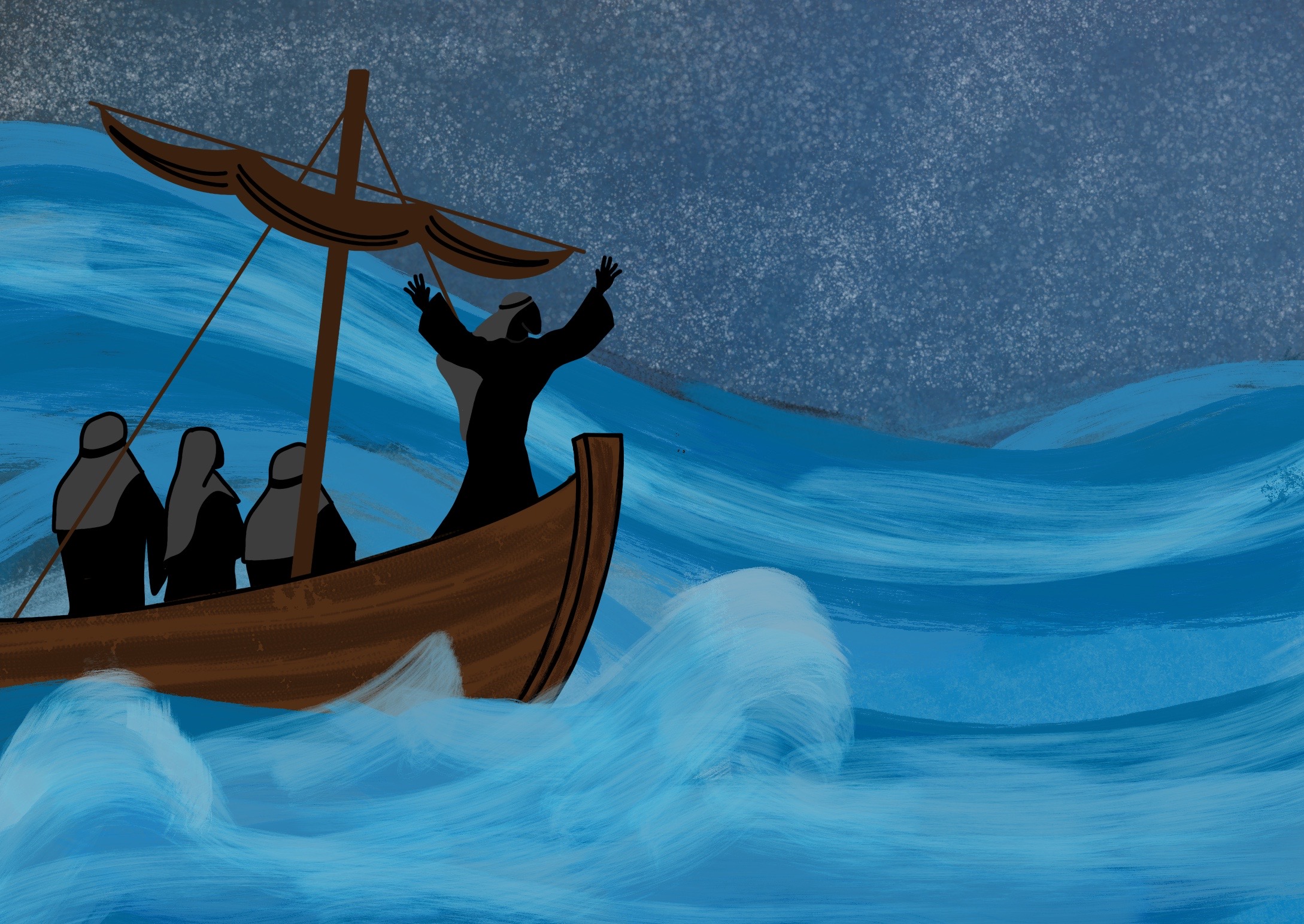 Our Father God sees what we do in secret
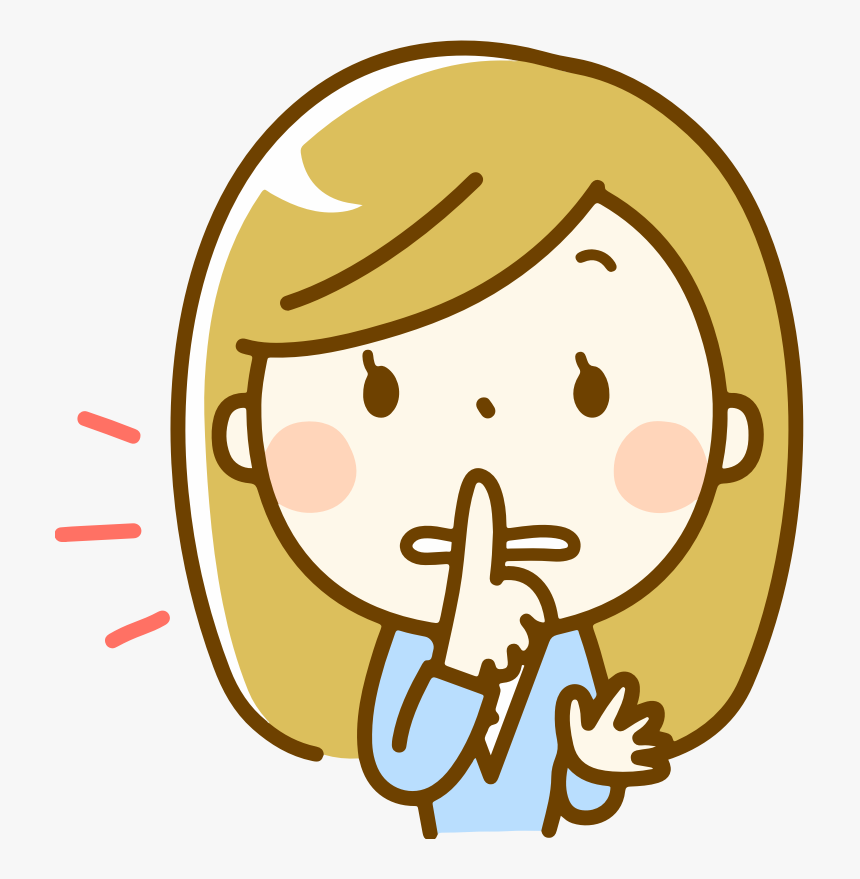 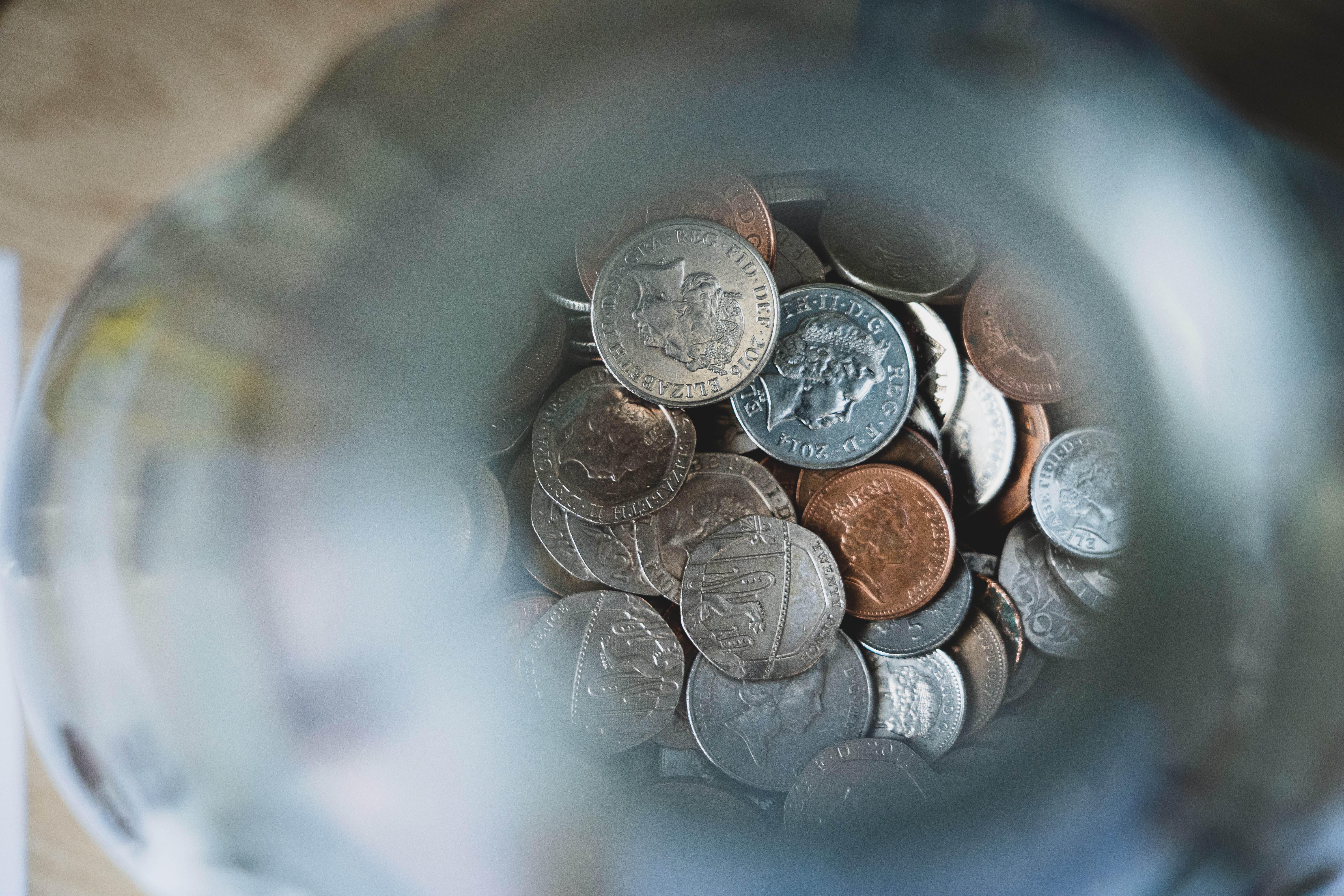 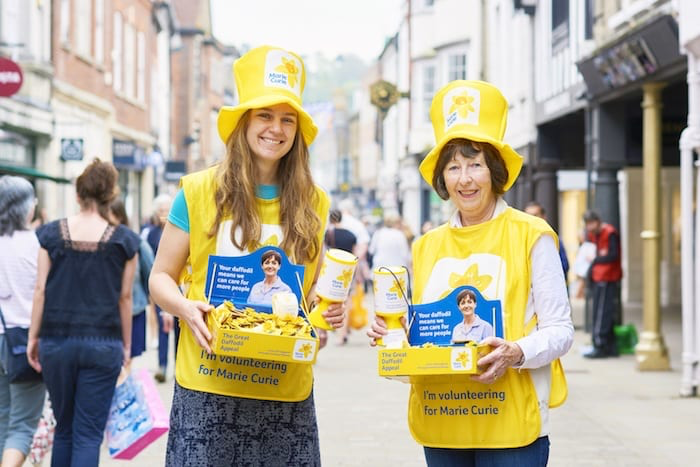 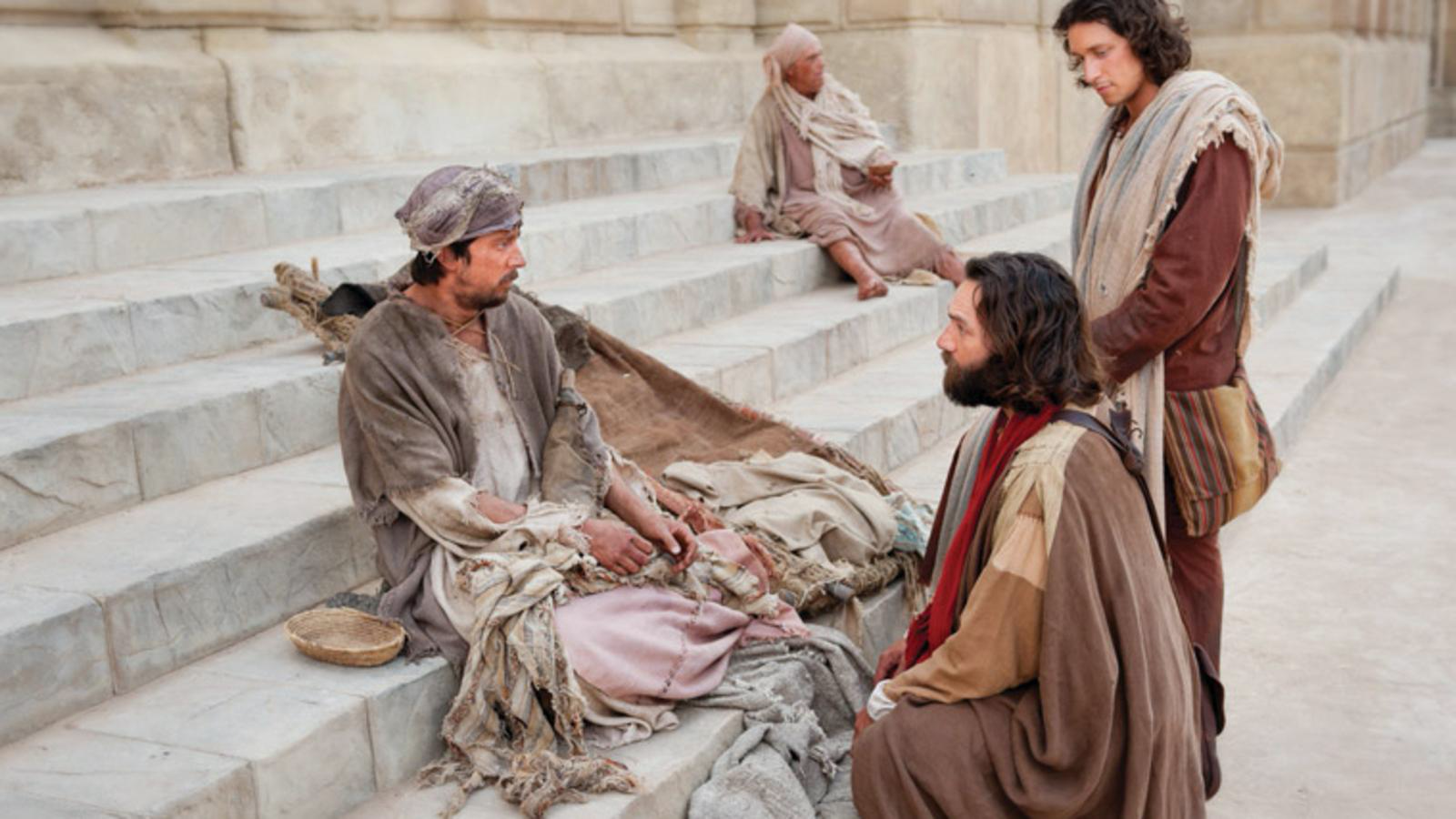 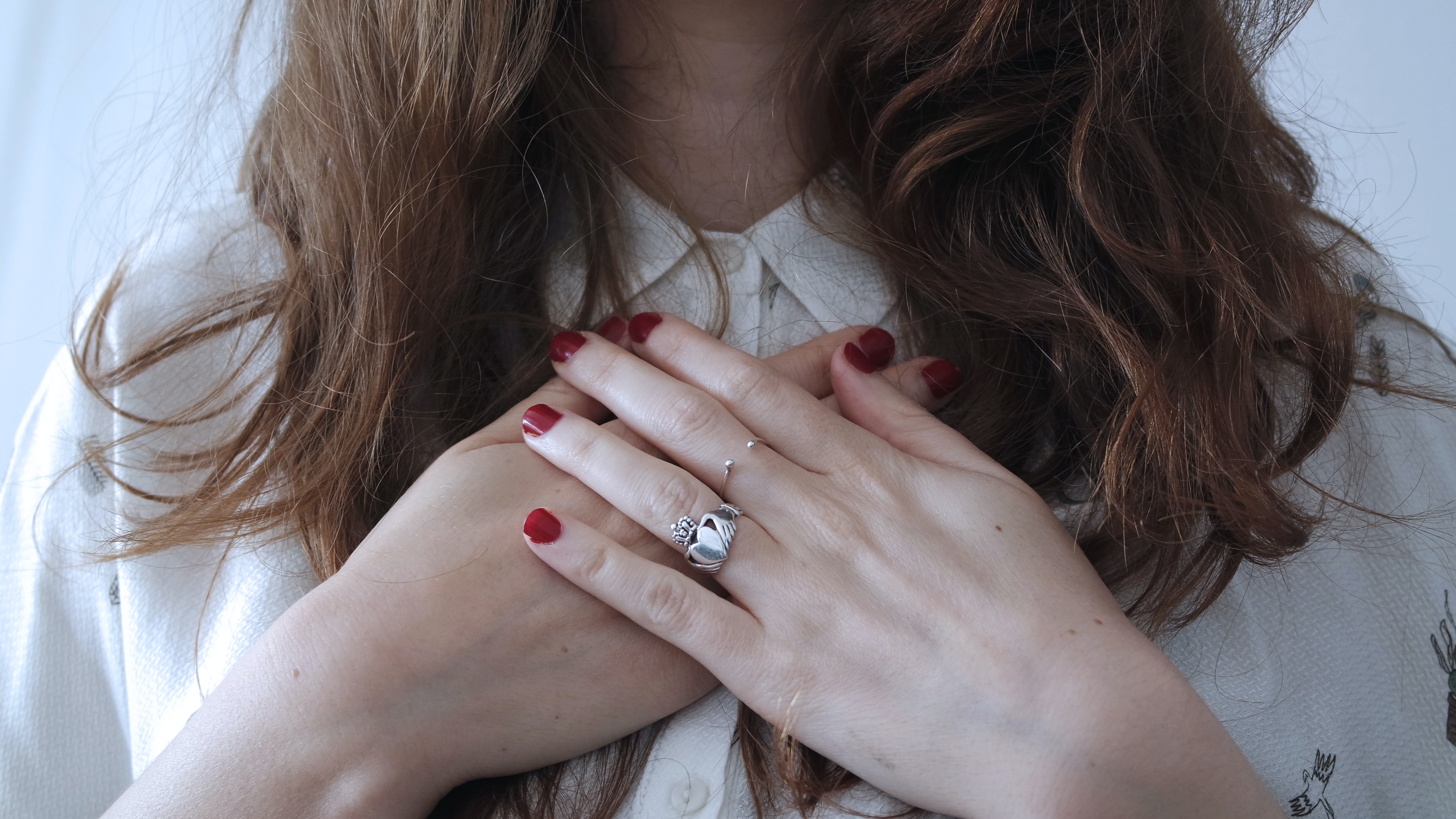 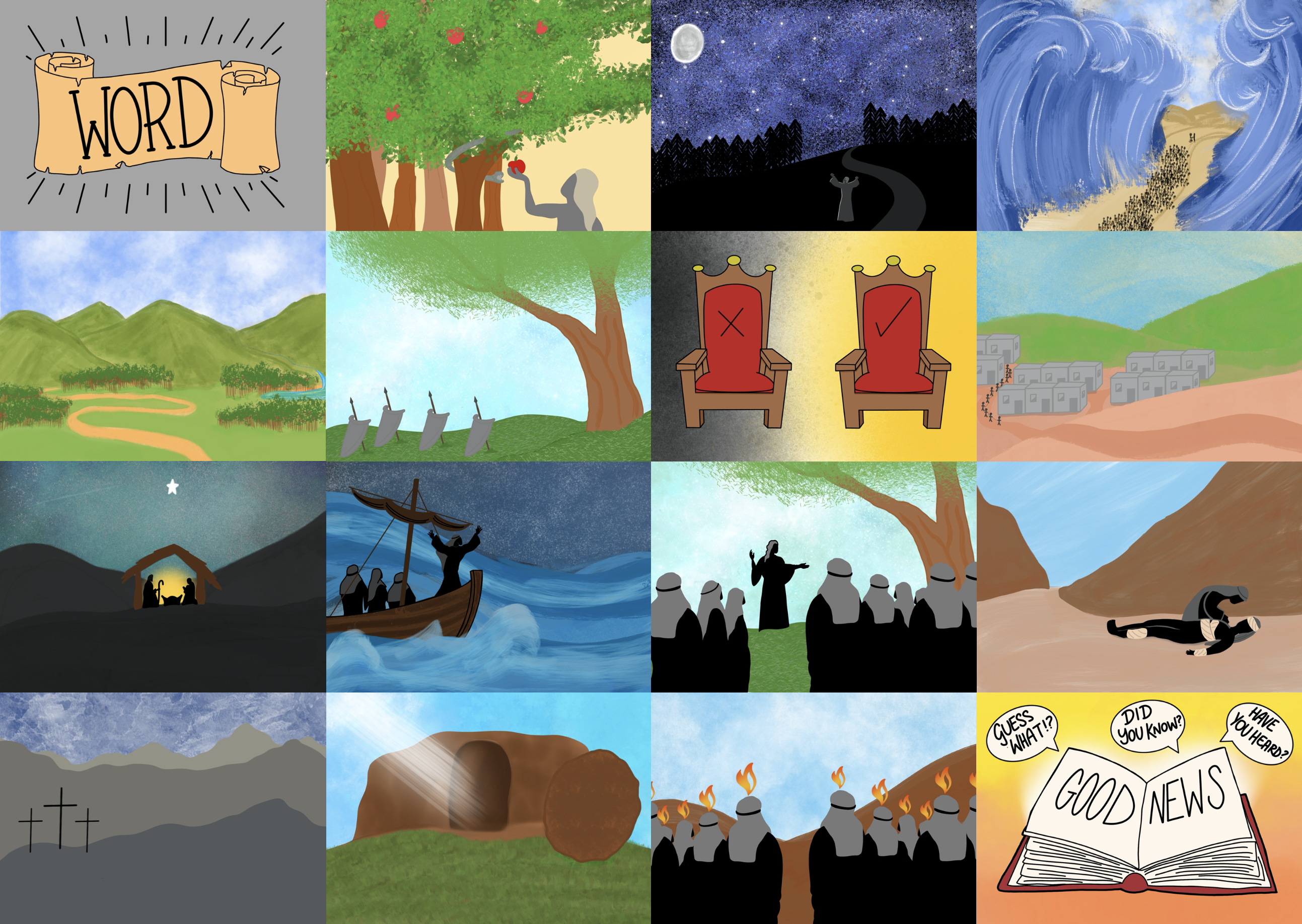 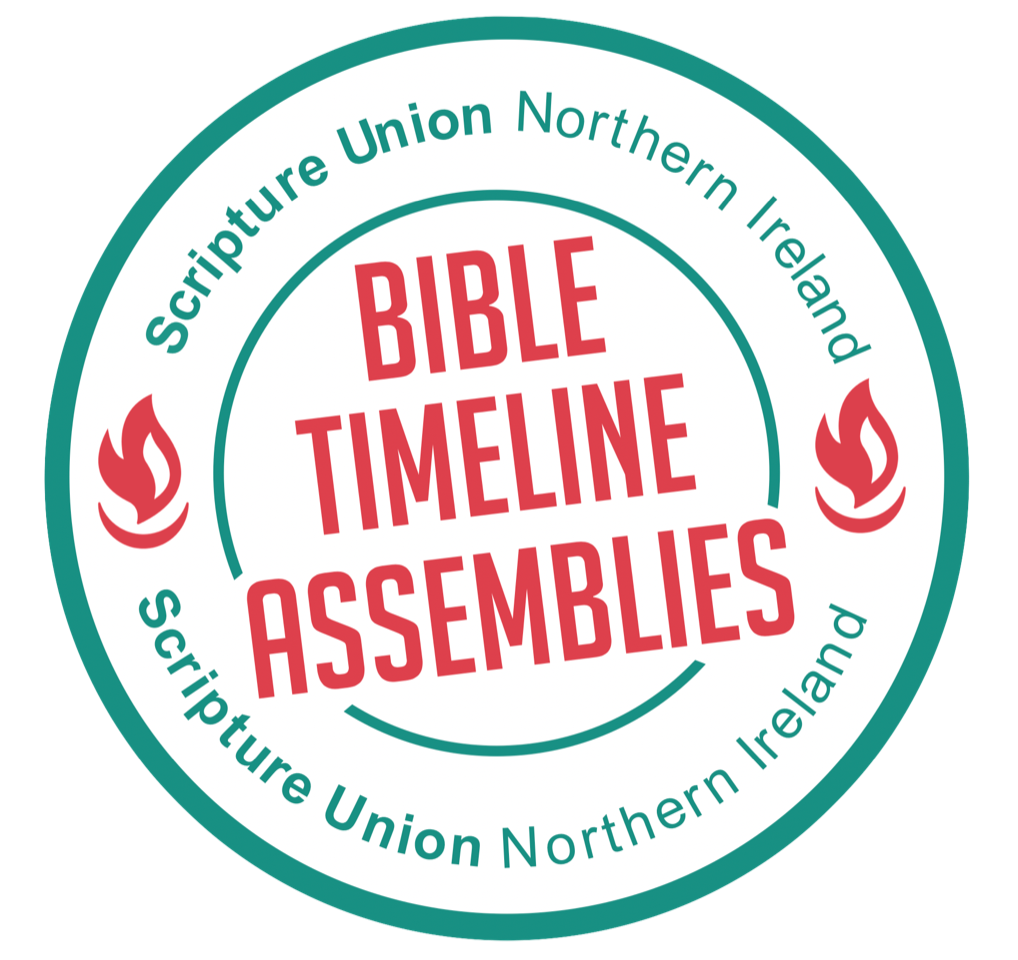 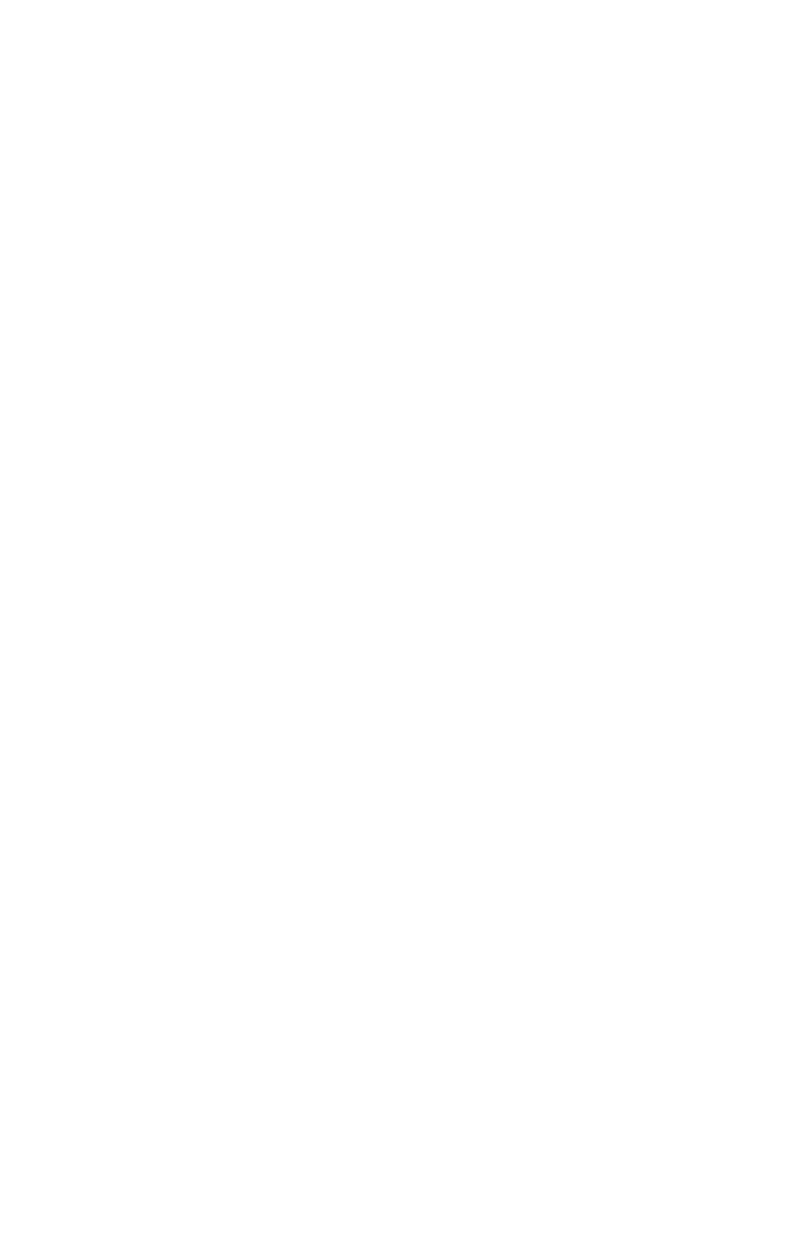